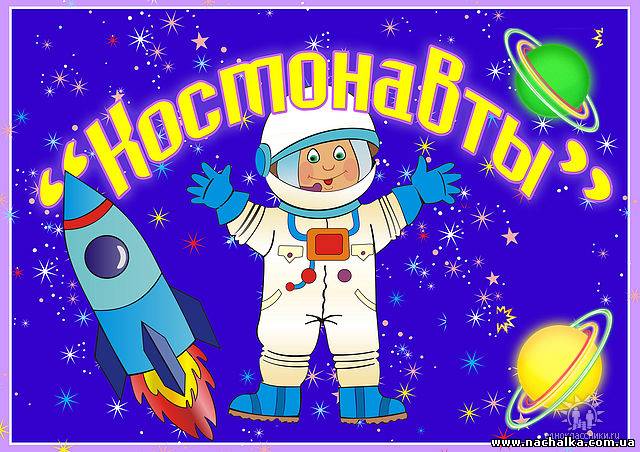 Презентация
Подготовила воспитатель гр. №10 Павлушина Г.М.
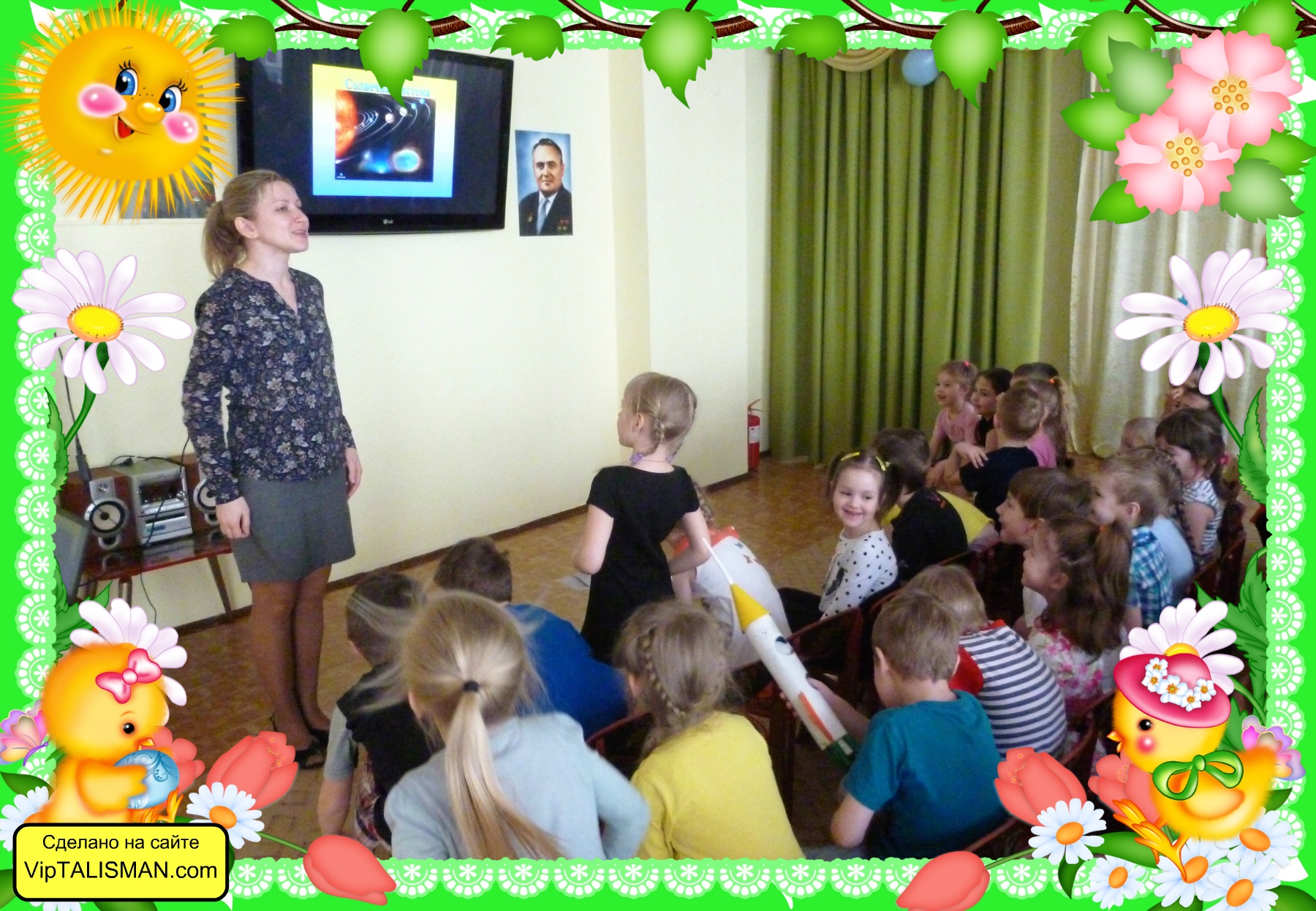 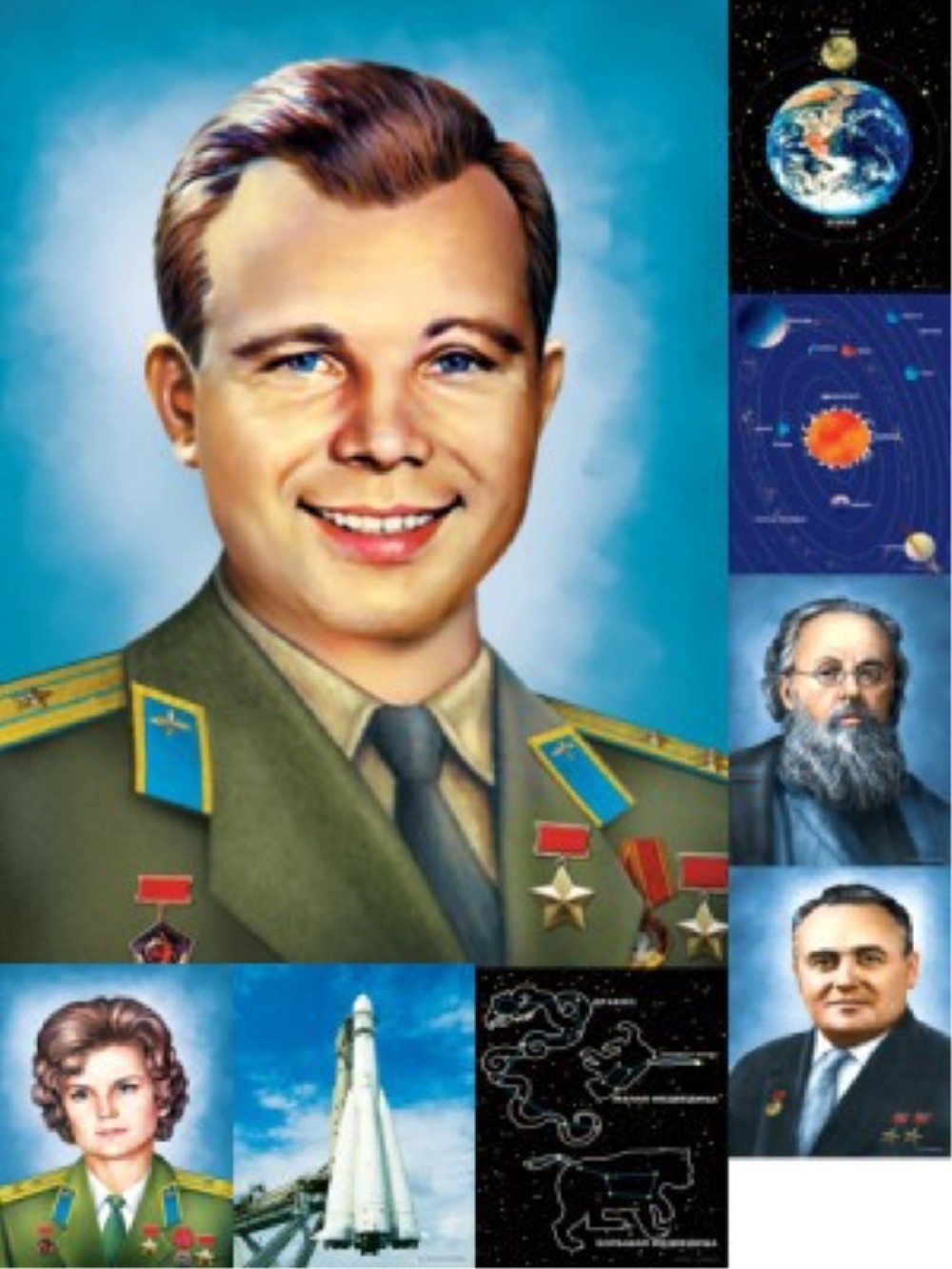 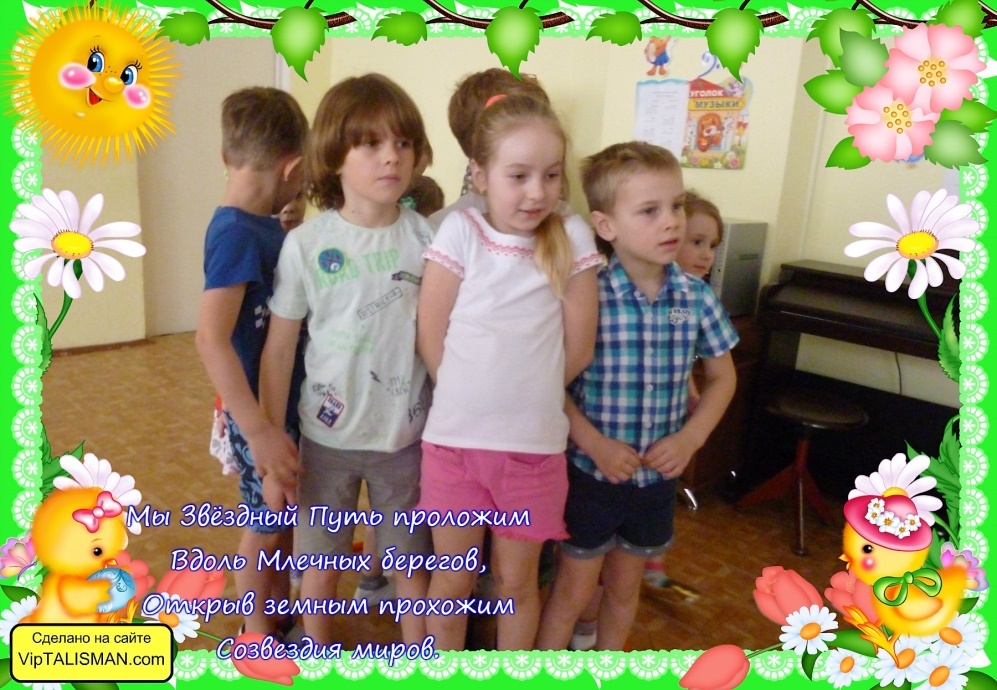 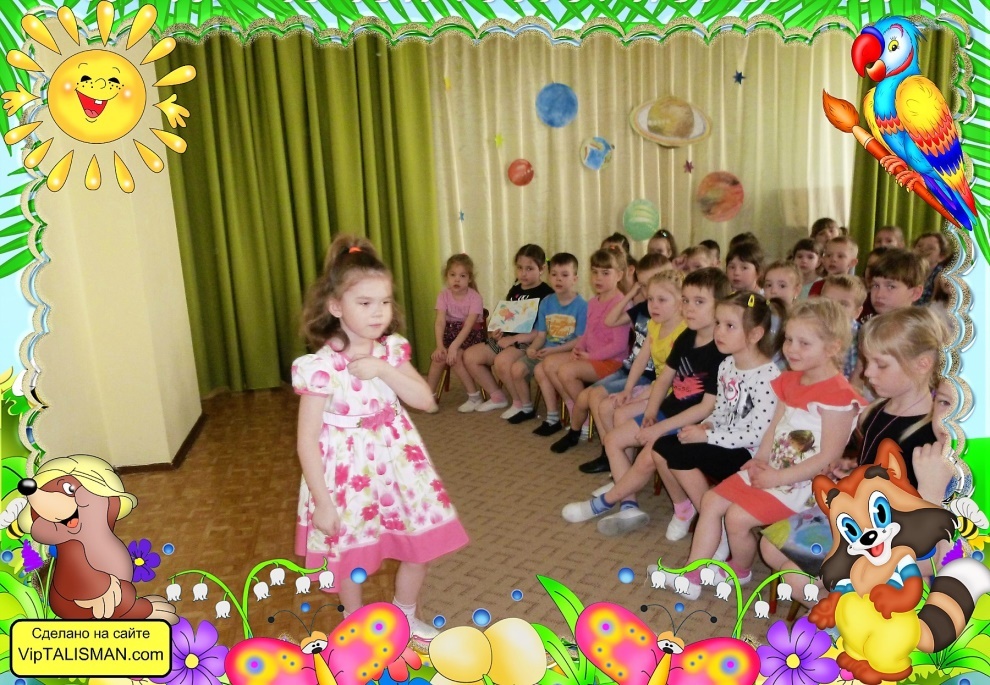 В небе — Медведицы,Псы и Телец,В небе — Весы,Волопас и Стрелец,Рыбы, Дельфины,Рак и Дракон…Сколько созвездий —Столько имен.Кто их сумеетНа карте найти,Тот не собьетсяВ полете с пути
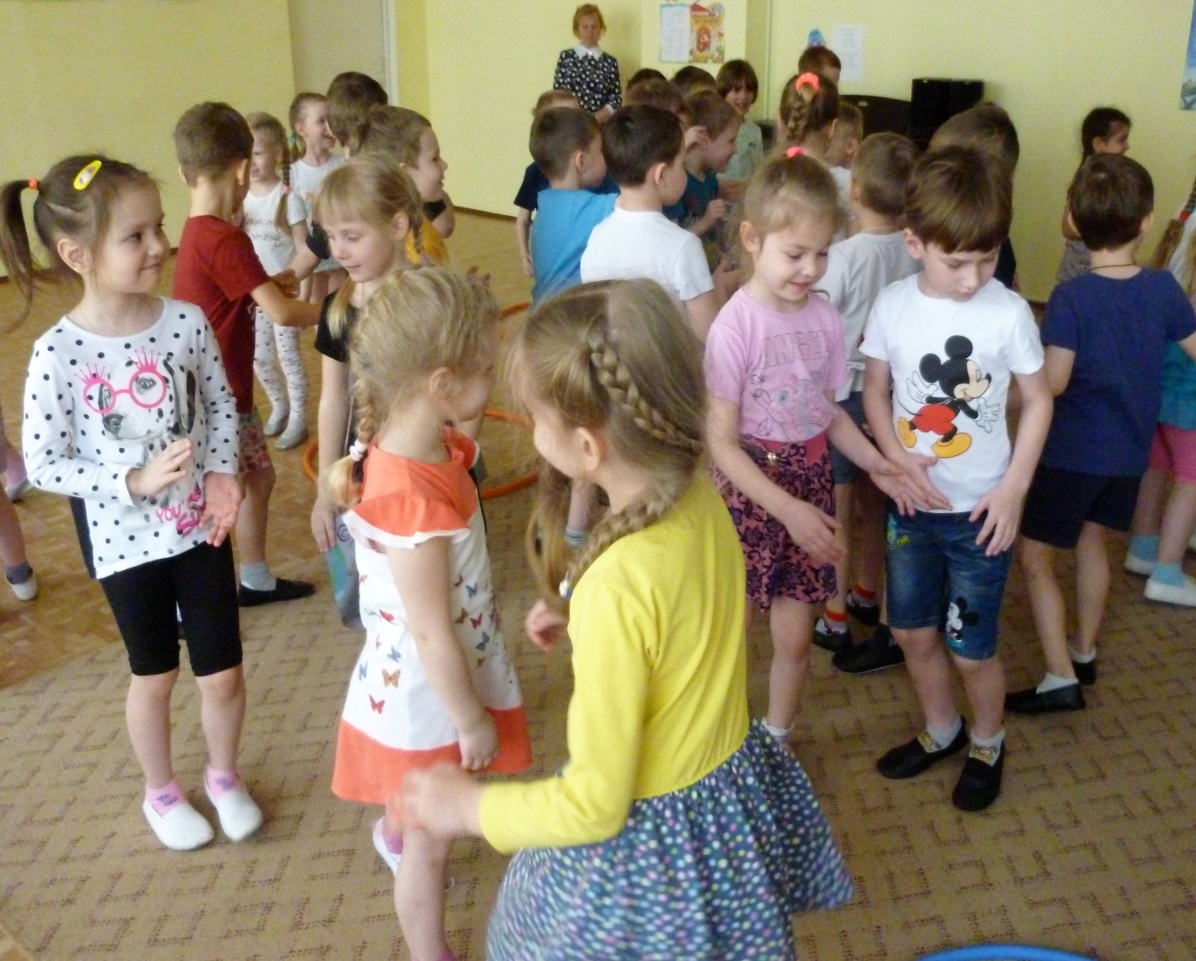 СПАСИБО ЗА ВНИМАНИЕ!
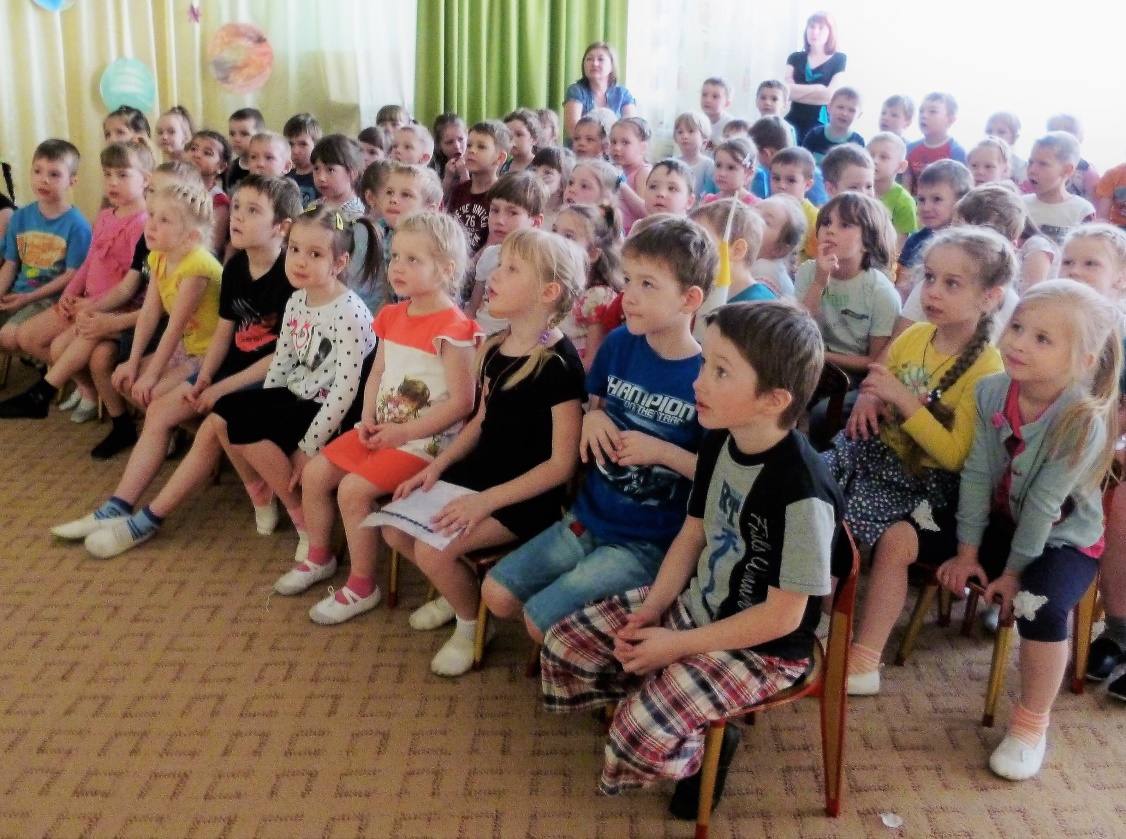